Operational
	 Management 
		Paper
Lilia Tugulea 
UCO: 440131
TOC
Some facts:
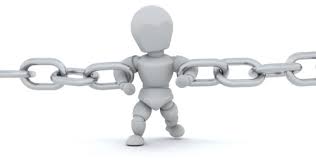 Five Focusing Steps:
	 –  Identify 
	 –  Exploit
	 –  Subordinate 
	 –  Elevate
	 –  Repeat
Every system has 
a constraint!
Key questions:
	 – What to change?
	 – What to change to?
	 – How to cause the change?
The Project
Goal: Qualitative written thesis within the deadline
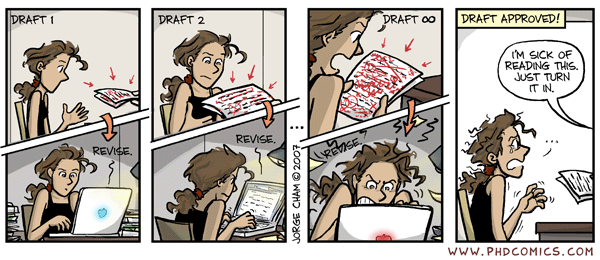 The Project
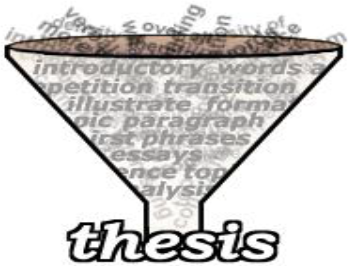 Goal: Qualitative written thesis
	  within the deadline
Main Steps:
Identify thesis outline
Gathering information and writing the theoretical part
Gathering data and writing the practical part
Writing conclusion & introduction 
Preparing bibliography
Preparing list of supplements
Formatting and revision
Project & TOC
Identify
	– writing process 
Exploit & Subordinate 
	 – resource availability& efficient use
Elevate
	 – work hard, no procrastination
Repeat
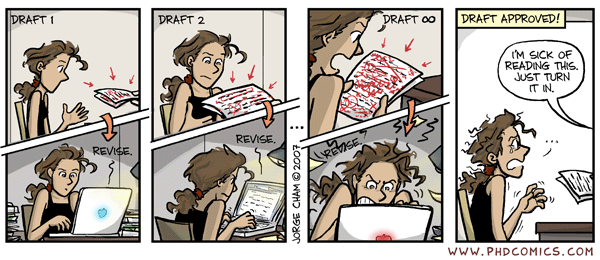 Project Risks
What is?
Uncertain event that, if it occurs, has a positive or a negative effect on at least one project objective
How to manage:
Risk Management Planning
Risk Identification
Qualitative Risk Analysis
Quantitative Risk Analysis
Risk Response Planning 
Risk Monitoring & Control
Project Risks
Aware of:
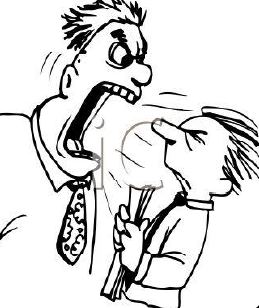 – Timeline following
	 – Relevant literature 
	 – Supervisor challenge
	 – Multitasking 
	 – Fear and panic
	 – Procrastination
Project Risks
Predictable:
 	– Find a job
	– Computer errors 
	– Holliday and vacation
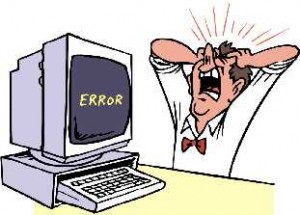 Unpredictable risks:
	 – Illness of any kind
	 – Family problems
Time Buffers
What is?
Extra time added into a time estimate to keep a project on track
Types:
Project Buffer –  whole project
Feeding Buffers – for each task that feeds into the critical chain
Resource Buffers – assigned to ensure that the necessary resources will be available
Time Buffers
Important:
Uncertainty exists – additional time
Do not abuse
	–  too many : poor planning
	–  no value added 
	–  Parkinson’s Law
Project buffer – 50% of total length
Thinking Process Tools: CRT
What is CRT?
Used to fully describe an existing situation
Purpose: understand how the problems are related to each other
Cause and effect relationship
"if..., then..." or "if...and if...and if..., then..."
Thinking Process Tools: CRT
Undesirable effects
lack of necessary literature 
reading too much, no writing
difficulties starting the process
supervisor issue
ignore the Gantt chart (Parkinson syndrome)
lack of time
not focused 
student syndrome 
bad multitasking, confusing priorities
fear and panic
computer failure
Thinking Process Tools: CRT
Not focused
No necessary literature
Bad Priorities
Too much reading
Lazy
Procrastinate
Travel
Ignore deadlines
No writing
Fear and Panic
Chaos
Not starting
Low quality & not in time
Pareto Analysis
Fishbone diagram
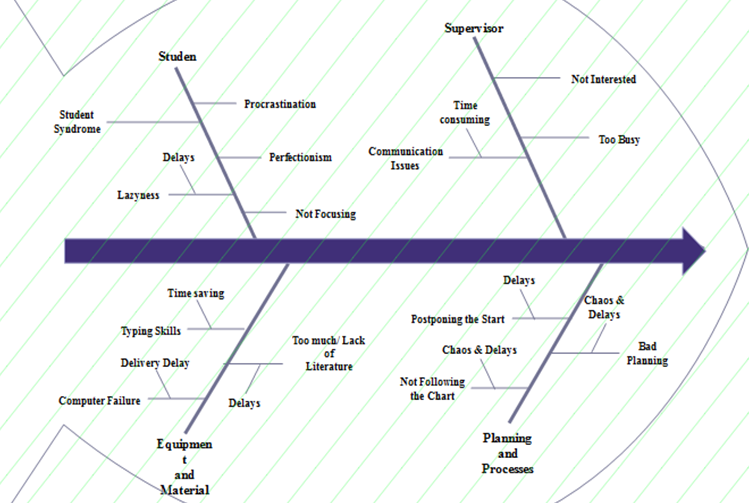 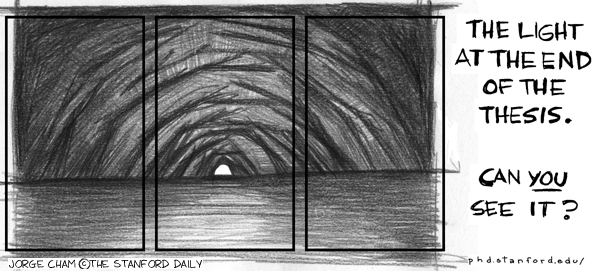 Conclusion
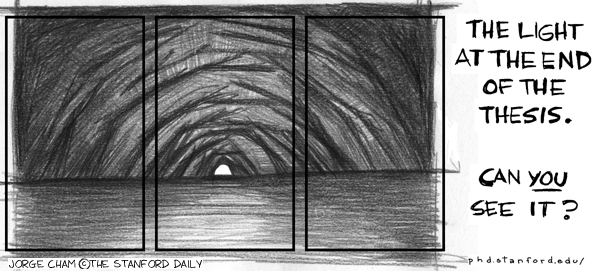 Suggestions
Time management
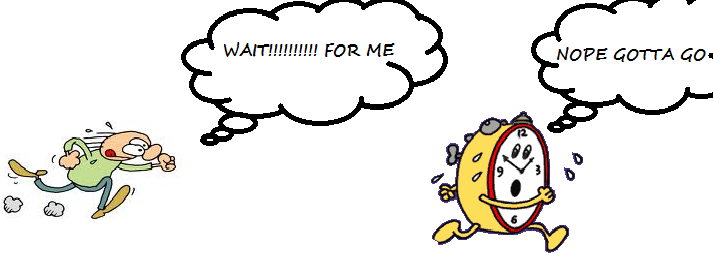 Suggestions
Self improvement
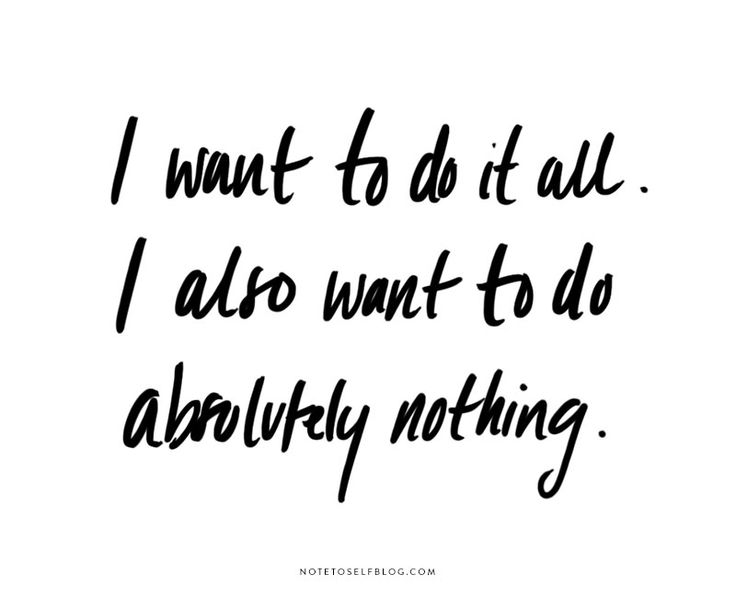 Suggestions
Reward system
Level of satisfaction
Rewards
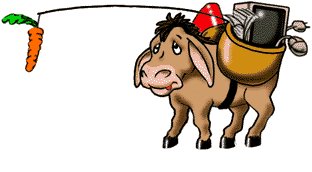 Conclusion
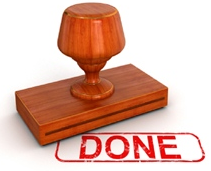 Benefits:
Delivery in time of a qualitative thesis
Process : less stressful & smoother
Workload equally distributed
Thank you!